Међуљудски односи као фактор успеха на раду
Међуљудски односи = организацијска култура
ОРГАНИЗАЦИЈАКА КУЛТУРА је релативно трајан и специфичан систем вредности, уверења, норми и обичаја који одређје понашање људи у организацији. 
Дакле, изражава специфичан начин понашања и стил живота организације (запосленима указује на то какво се понашање вреднује, а какво је неприхватљиво).
Међуљудски односи – начин функционисања и решавања проблема у односу између људи у организацији.

Особе са којима радимо на послу су они са којима и проводимо највише времена у животу. Они са нама деле и проживљавају многе важне тренутке и због тога је веома битно да се добро слажемо са њима.

Добри међуљудски односи представљају главни извор пословног успеха.
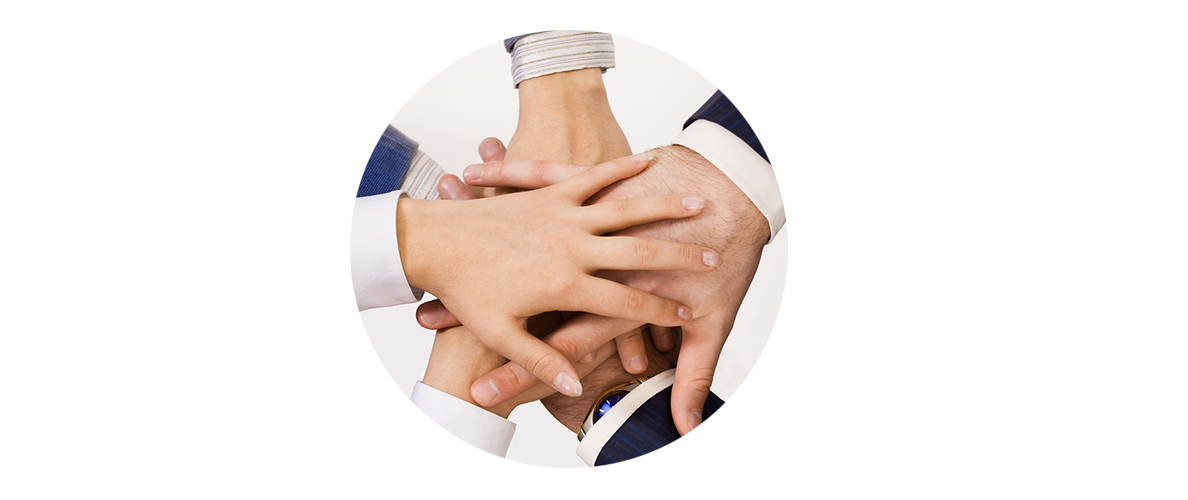 Како побољшати међуљудске односе?
Будите насмејани и позитивни!
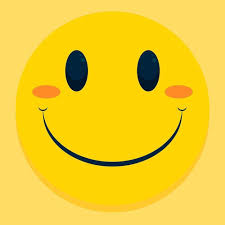 Избегавајте трачеве.





Помажите сарадницима кад год имате прилику.
Зовите људе по имену, људи воле да чују своје име.
Не користите псовке и грубе речи у речнику којим се служите.
Избегавајте говор о политици, вери и другим осетљивим темама.
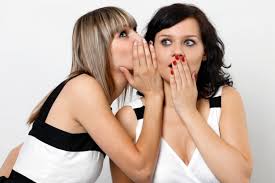 Позитивне последице бољих односа
Бољи односи повећавају задовољство на послу.
Повећава се лојалност према компанији.
Смањује се број дана на боловању.
Нижа је вероватност конфликата, тужби и несугласица на радном месту.
Повећава се квалитет сарадње.
Убрзава се размена информација и узајамно учење.
Расте међусобно поверење.
Посао се обавља ефикасније и брже.
Негативне последице лоших односа
Повећава се број конфликата на послу.
Смањује се лојалност према компанији.
Повећава се вероватноћа изостанака са посла, мобинга, превара и других криминалних радњи.
Ствара се атмосфера нездраве конкуренције, љубоморе и мањка сарадње.
Долази до неповерења и избегавања обављања посла.
Проблеми се гомилају, односи су напети и неугодни.
Смањује се продуктивност, ради се спорије.
ХВАЛА НА ПАЖњИ! 